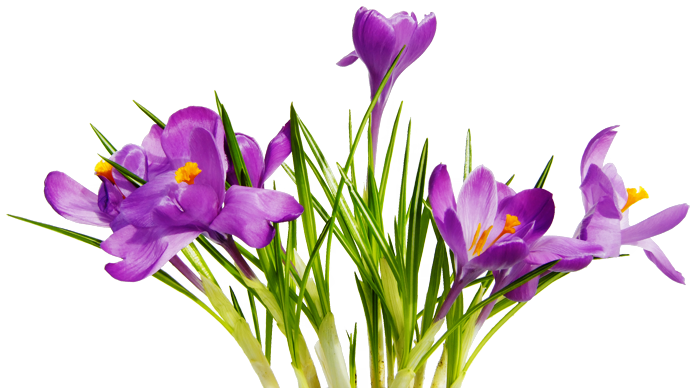 স্বাগতম
শেখসাদী
প্রধান শিক্ষক
অরুয়াইল বহুমুখী উচ্চ বিদ্যালয়
মোবাইল নং ০১৭১০-৮৩৭৫৭৩
ই-মেইল :	s.sadi_1976@yahoo.com
	        	sheikhsadi113@gmail.com
অ্যাপ্লিকেশন সফটওয়্যার
অ্যাপ্লিকেশন সফটওয়্যার কী ?
কম্পিউটারে বিভিন্ন কাজের জন্য আমরা যে সফটওয়্যারগুলো ইনস্টল করি, সেগুলো অ্যাপ্লিকেশন সফটওয়্যার। যেমন- এমএস ওয়ার্ড, এমএস এক্সেল, VLC Player , Mozilla Firefox ইত্যাদি।
VLC Media player Download & Install
যেকোন ব্রাউজার ওপেন করে সার্চ বক্সে VLC Media player লিখে সার্চ করি
নিচের ছবির মতো ছবি আসবে
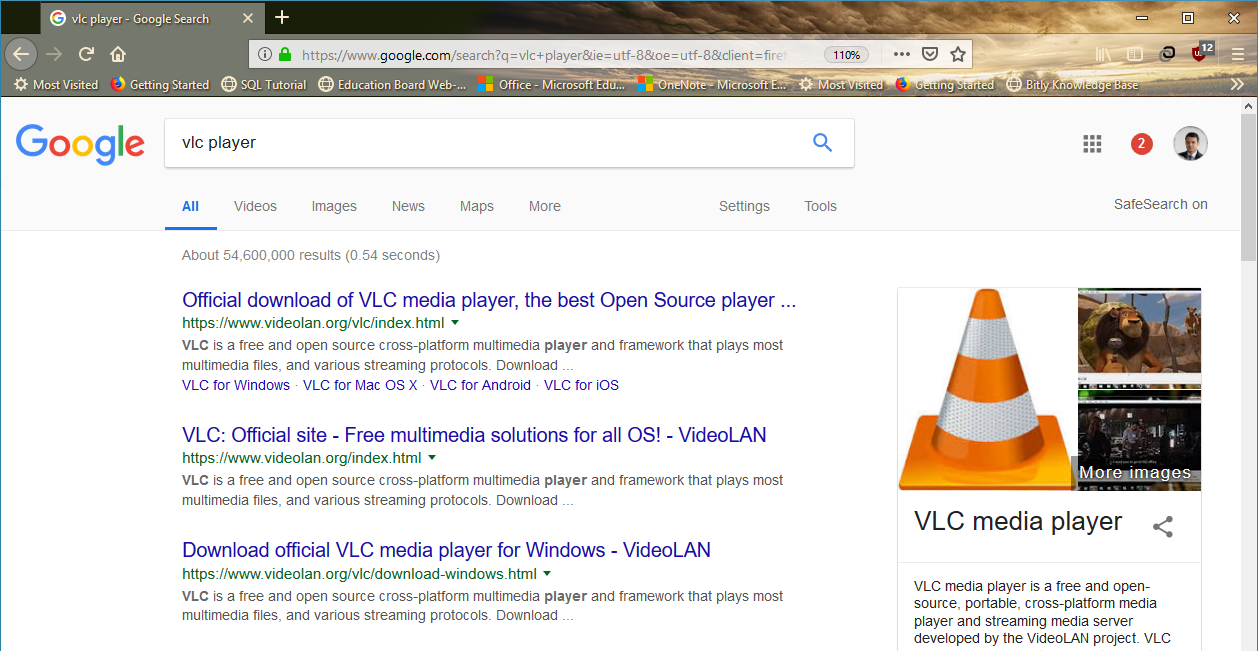 Download VLC এ ক্লিক করি
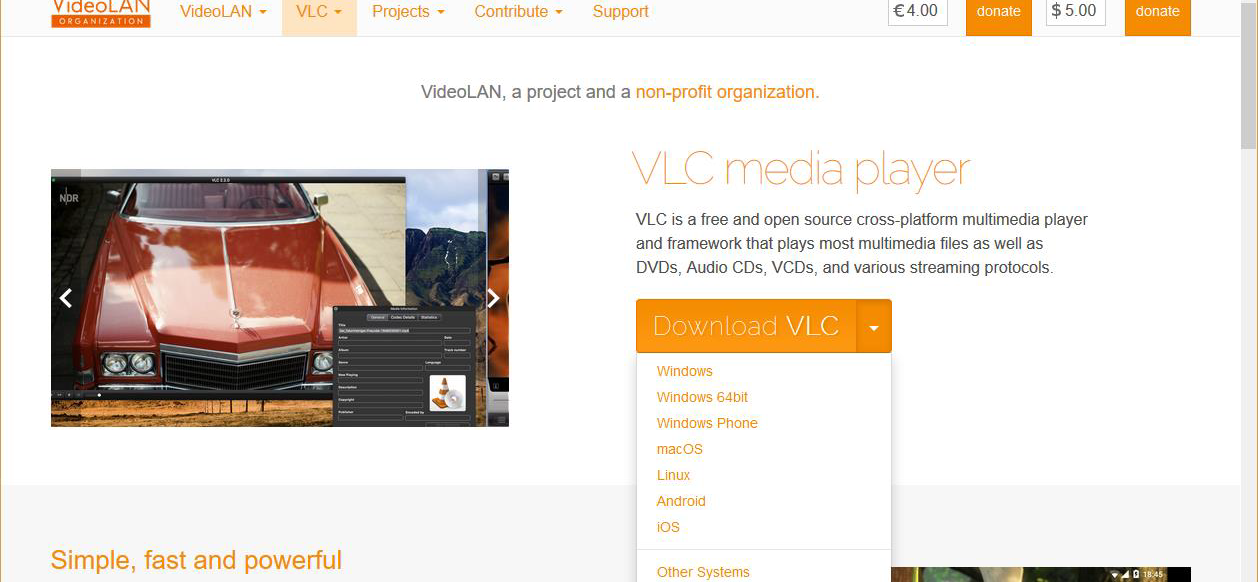 অপারেটিং সিস্টেম অনুযায়ী পাশের ড্রপ ডাউন  অ্যারো থেকে ৬৪/৩২ বিট সিলেক্ট করি।
ডাউনলোড শেষ হলে, ডাউনলোডকৃত ফাইলটি যেখানে সেভ হয়েছে সেখান থেকে  VLC Player এর সেটআপ ফাইল ( নামের সাথে .exe যুক্ত ) –এ ডাবল ক্লিক করি। নিচের ছবির মতো ছবি দেখতে পাব।
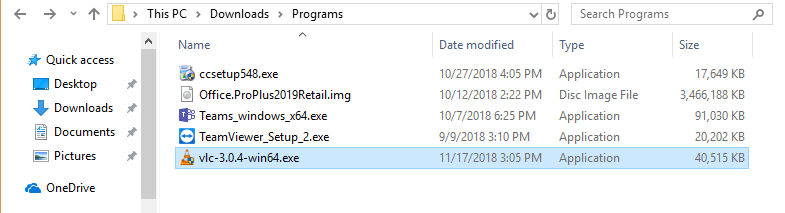 User Account Control Dialog Box থেকে ভাষা ইংলিশ সিলেক্ট করে ওকে / ইয়েস ক্লিক করি
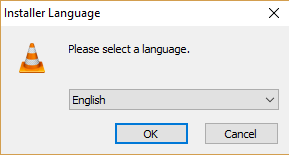 Next > Next > Next > Install - এ ক্লিক করি।
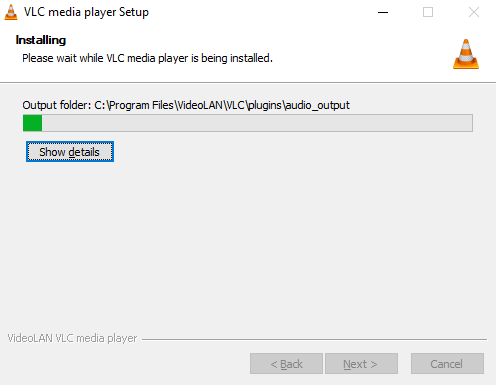 Install শেষ হলে Finish - এ ক্লিক করি।
Printer Driver Install
Desktop এর This PC/ Computer আইকনে রাইট বাটন ক্লিক করে Properties click করি।
নিচের ছবির মতো ছবি আসবে
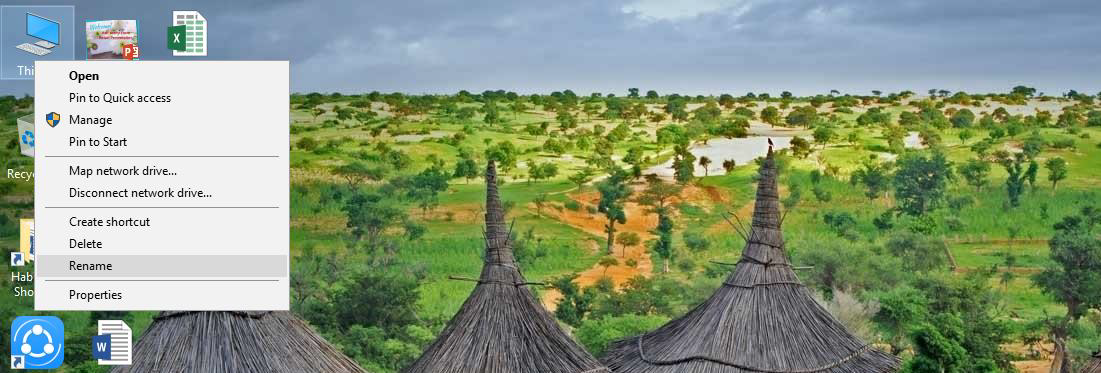 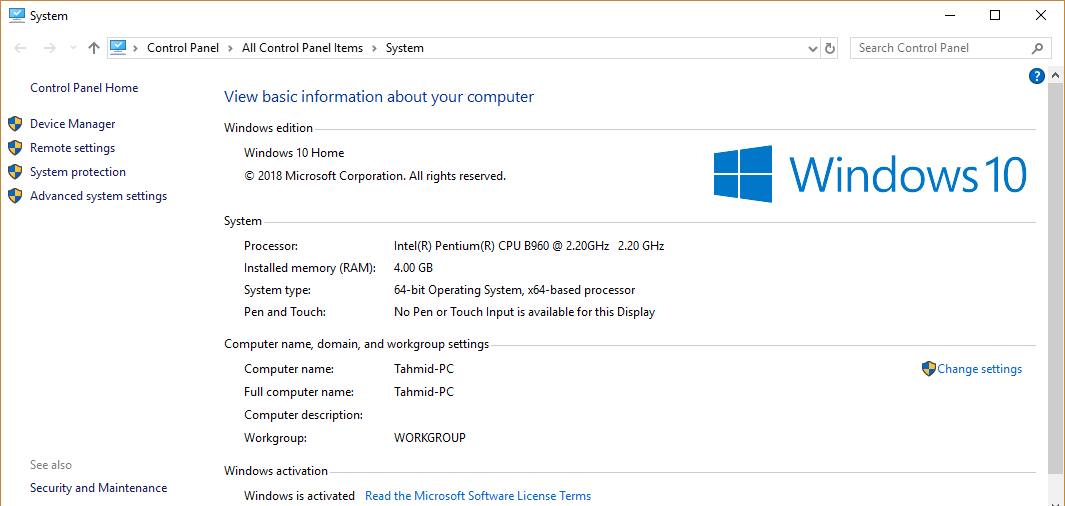 System Properties  থেকে Device Manager click করে Printers Click করি।
যে ড্রাইভারটি প্রয়োজন তার উপর রাইট বাটন ক্লিক করি।
Update Driver Software সিলেক্ট করি
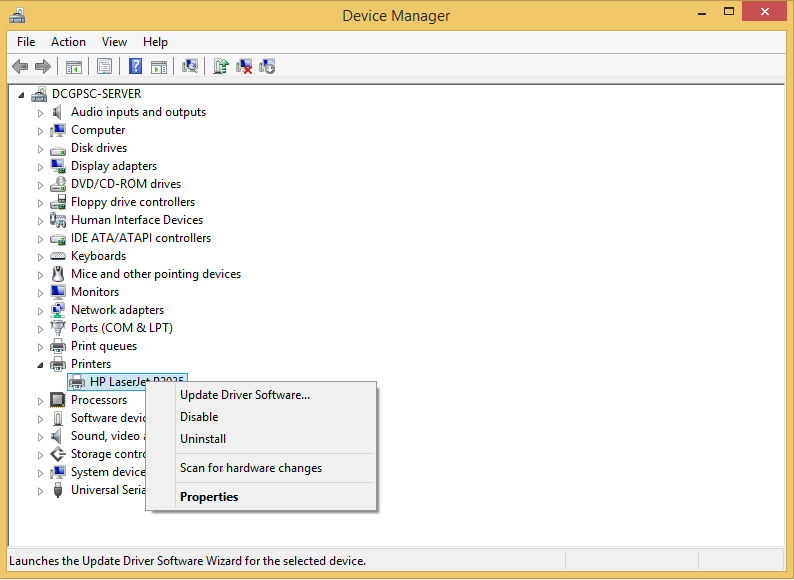 Search automatically for Update Driver Software সিলেক্ট করি
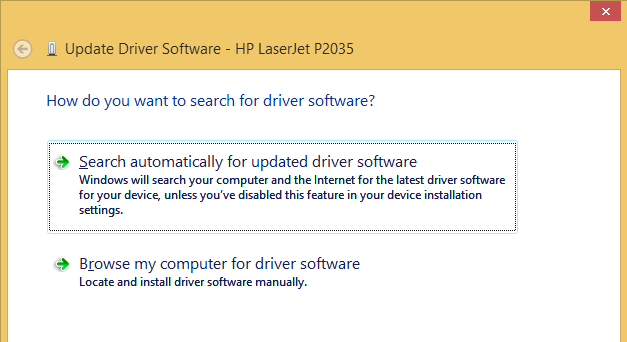 Internet -এ সার্চ হবে অপেক্ষা করি।
Driver Automatically Install হবে।
Update শেষ হলে Successfully Installed বার্তা আসবে
কোন Update না থাকলে The Best Driver Software for your device is already installed বার্তা আসবে।
Dialog Box Close  করি।
Printer Driver Download & Install
Browser Open করে প্রিন্টার মডেল ও ড্রাইভার লিখে সার্চ করি।
নিচের ছবির মতো ছবি আসবে
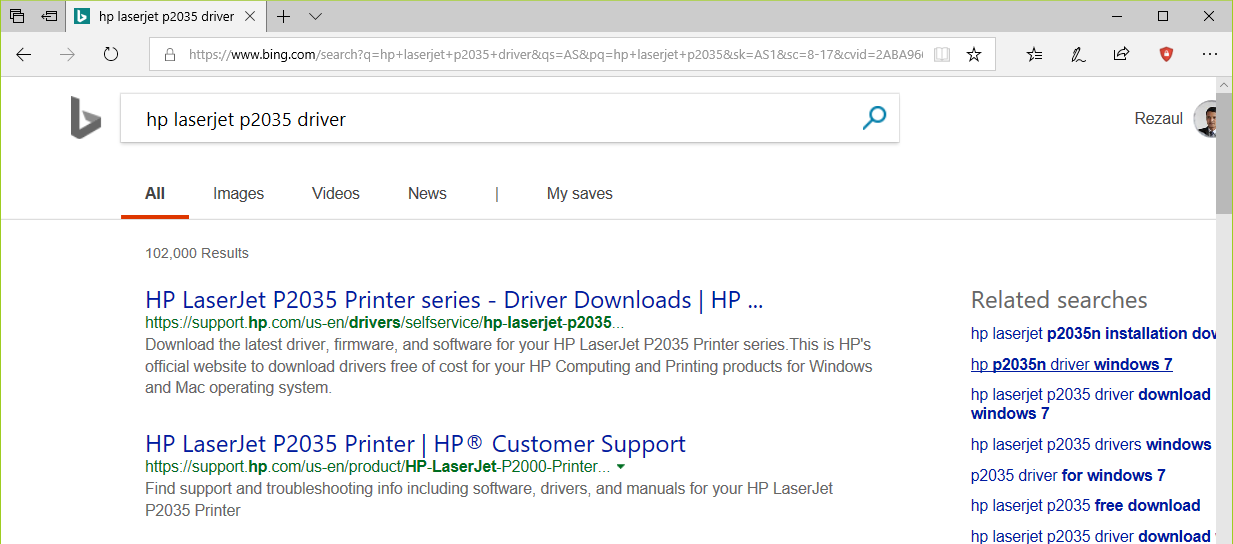 Driver Download Link -এ ক্লিক করি।
অপারেটিং সিস্টেম অনুযায়ী ৬৪/৩২ বিট সিলেক্ট করে পূর্বের ন্যায় ডাউনলোড করি।
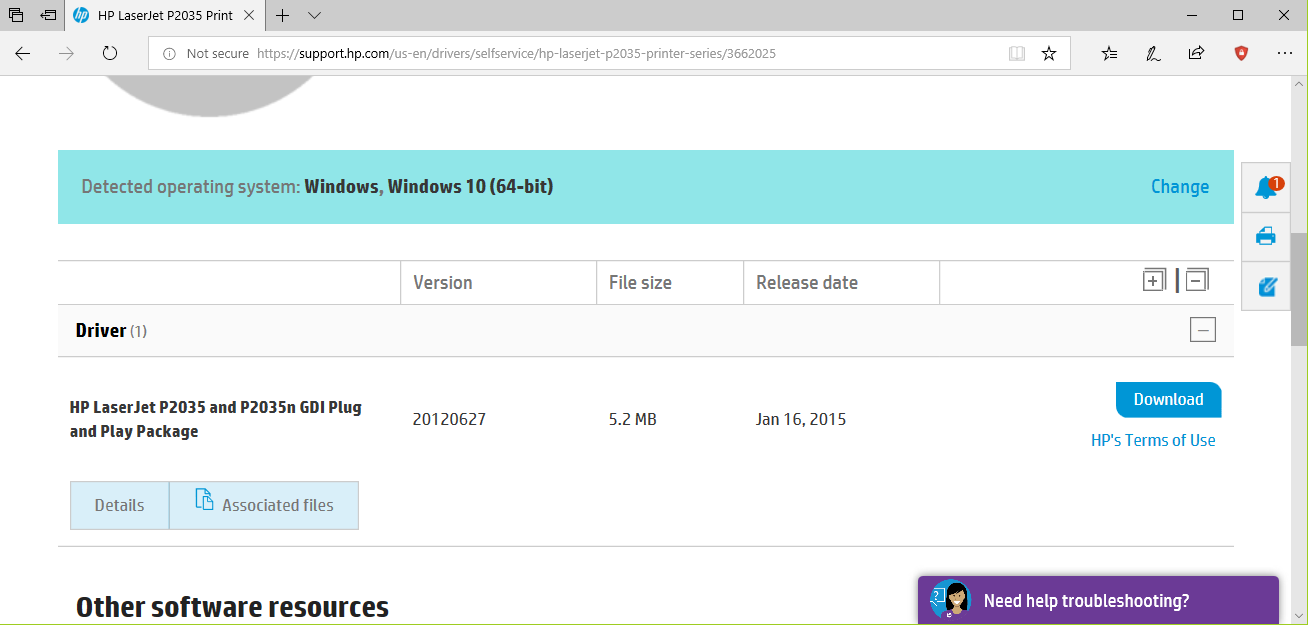 অতঃপর পূর্বের ন্যায় ইনস্টল করি।
ধন্যবাদ
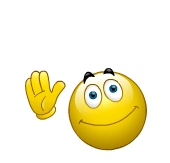 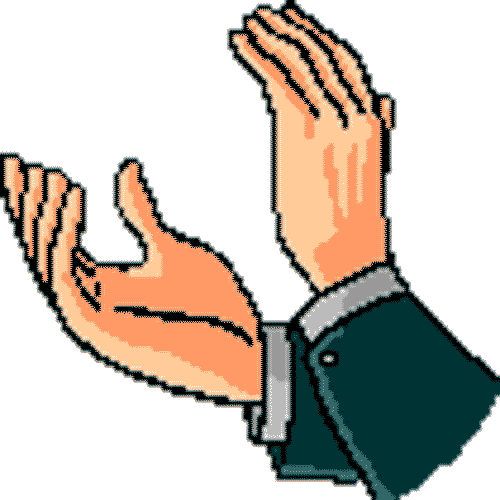